Animals and plants in the forest
Animals
Wild boar
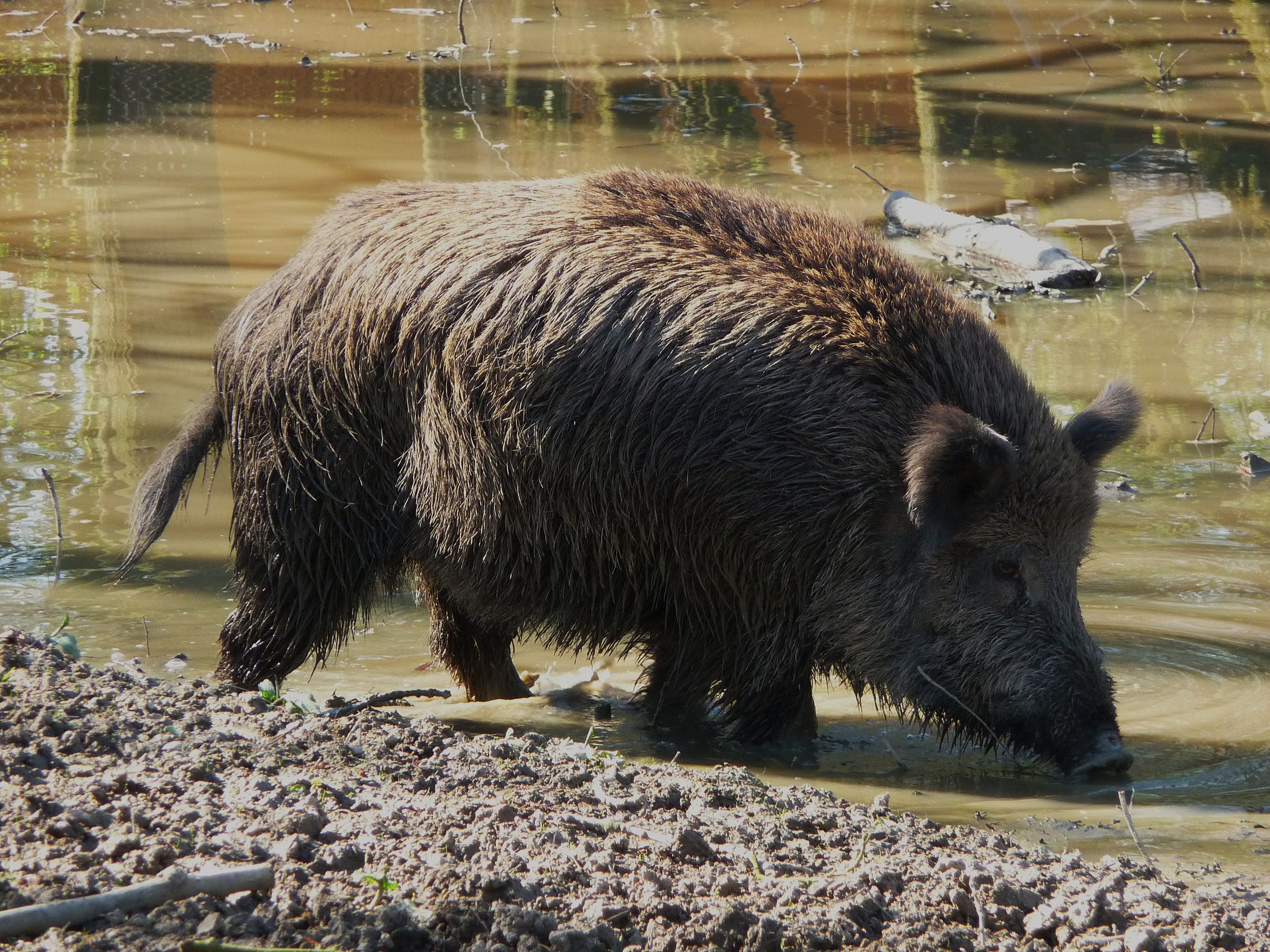 Reh => roe deer
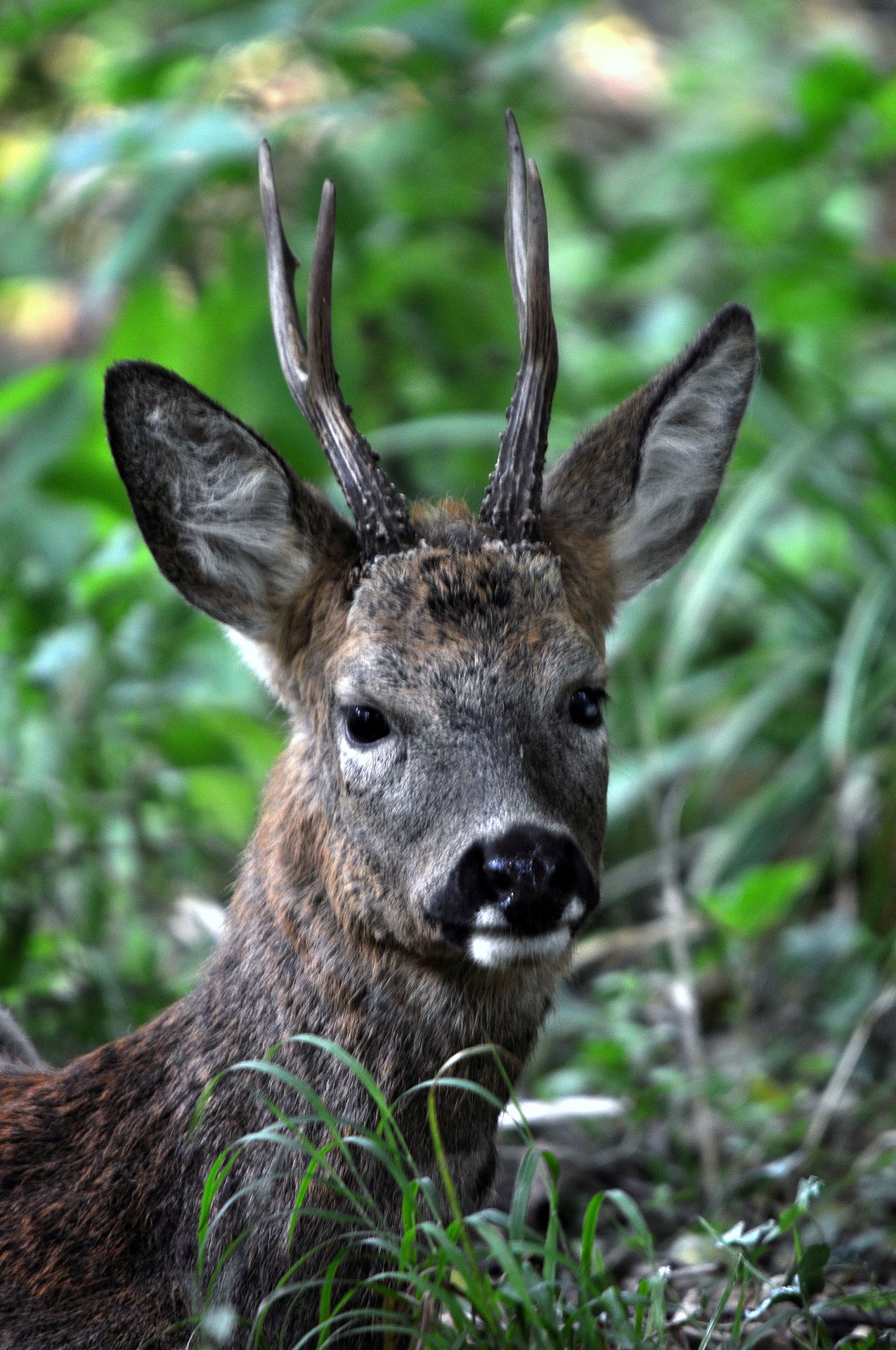 Fuchs => Fox
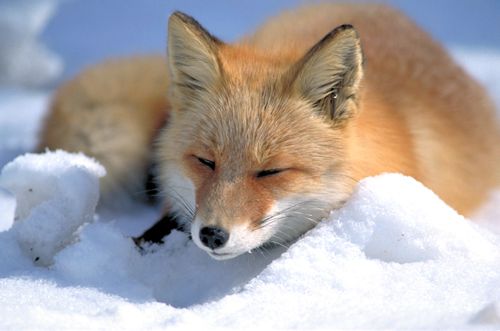 Maus => mouse
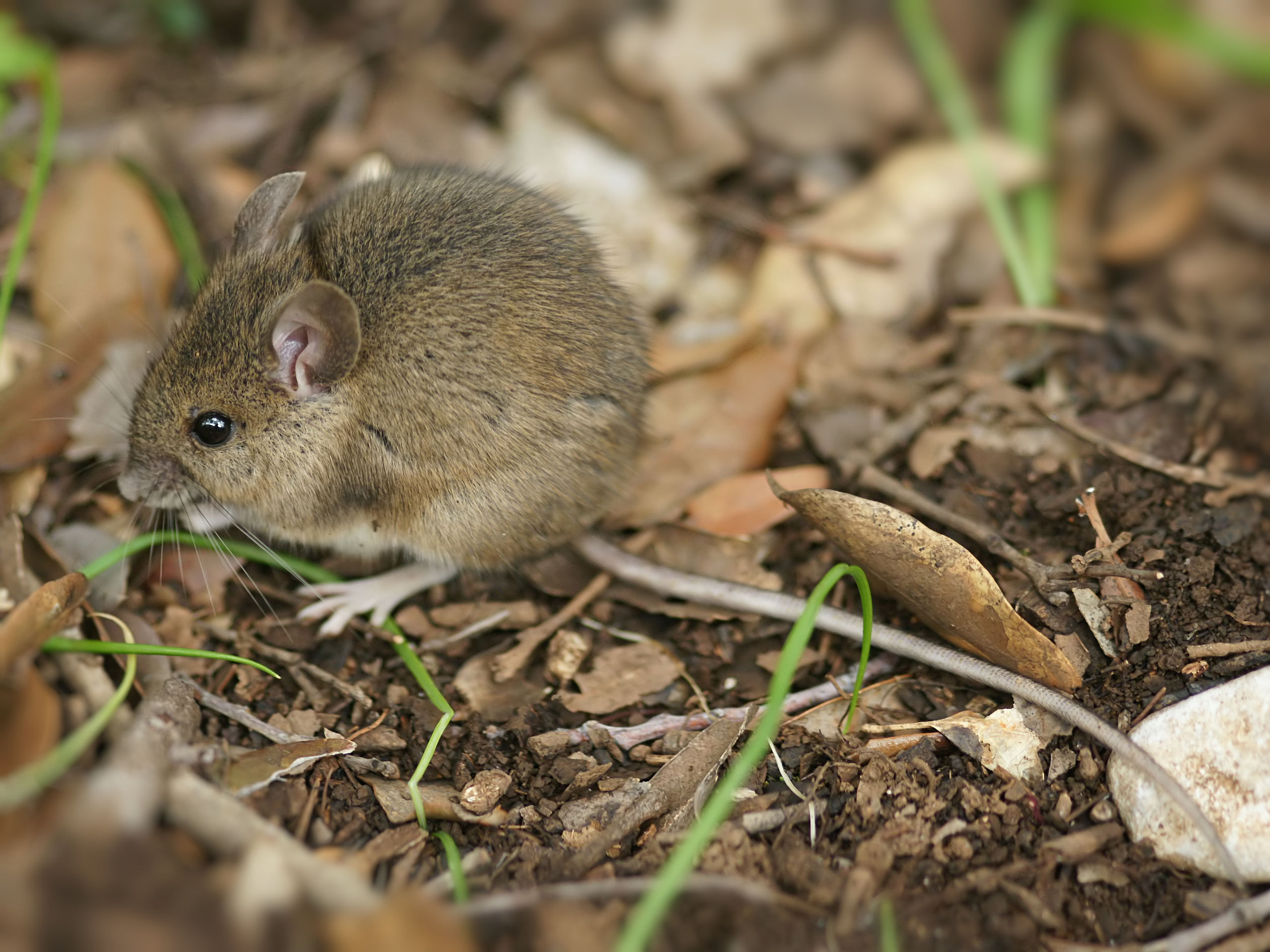 Dachs => badger
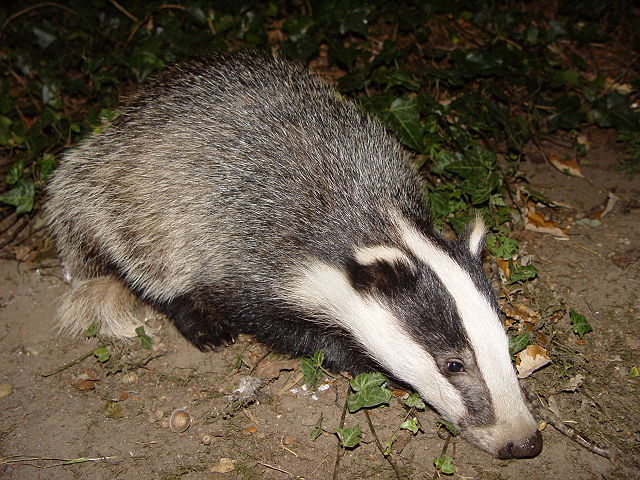 Eichörnchen => squirrel
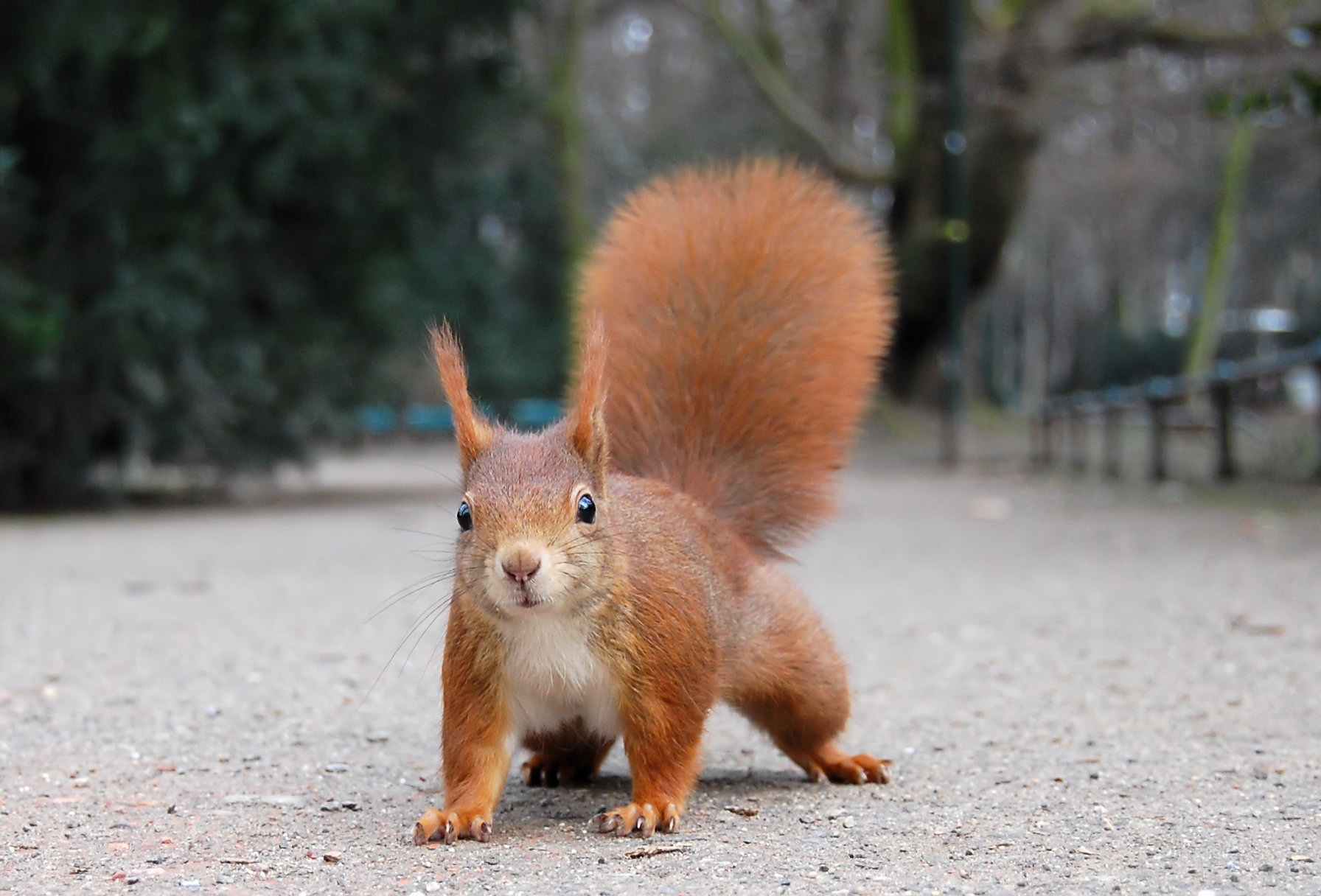 Mader => marten
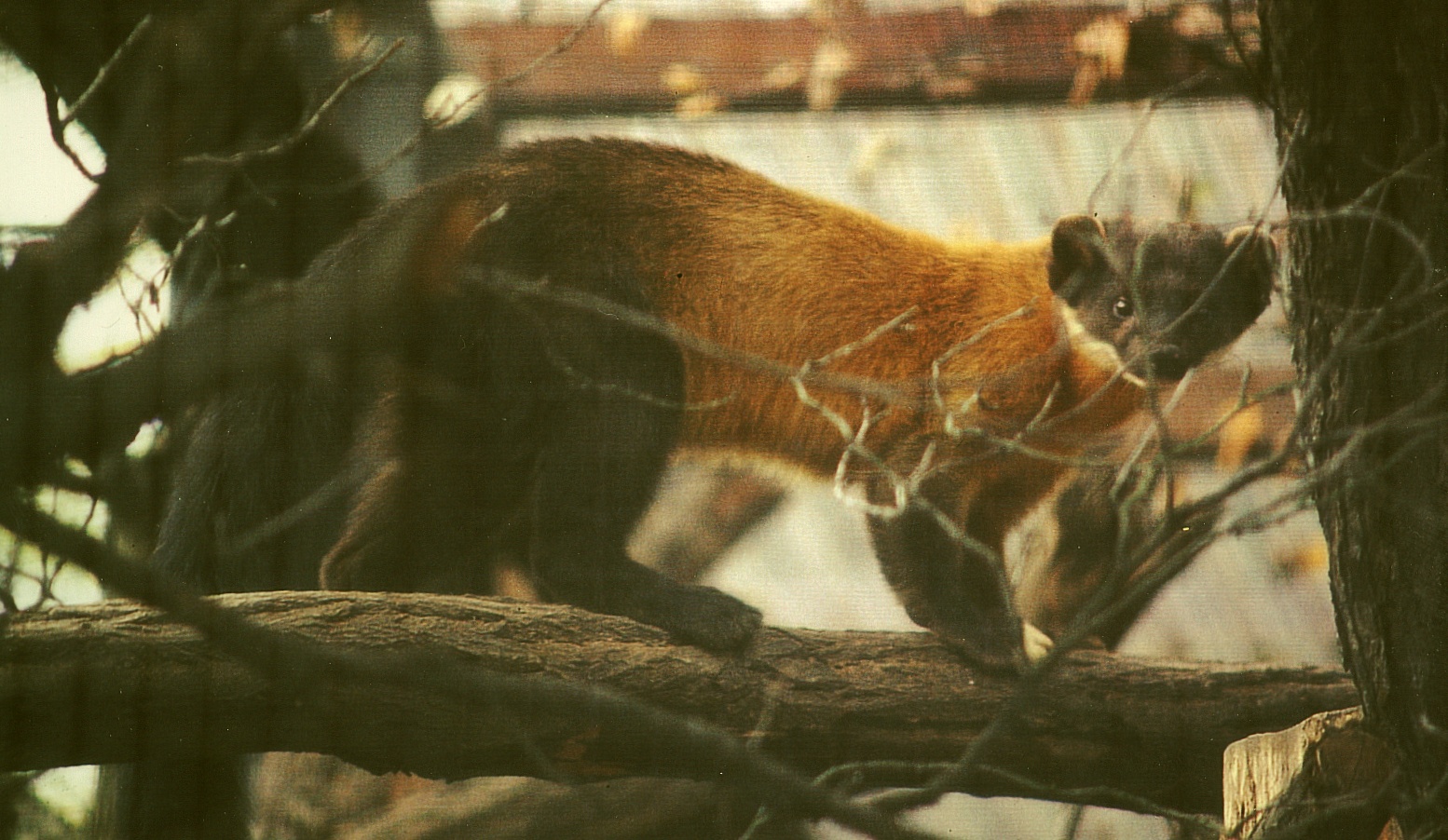